ICH GCP (E6)GUIDELINES
ICH GCP
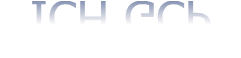 Good Clinical Practices (GCP) is an international ethical &  scientific quality standard for designing, conducting,  recording & reporting trials that involve the participation of  human subjects

Compliance with this standard provides public assurance  that rights, safety & well being of trial subjects are  protected, consistent with the principles that have their  origin in the declaration of Helsinki, and that the clinical trial  data are credible

Objectives of ICH – GCP:
To provide a unified standard for the EU, Japan & the US to  facilitate the mutual acceptance of clinical data by regulatory  authorities in these jurisdictions

Should be followed when generating data that are intended  to be submitted to regulatory authorities.
ICH GCP…
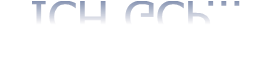 Sections of ICH-E6 (GCP)
Glossary
Principles of GCP
EC/IRB Responsibilities
Investigator Responsibilities
Sponsor Responsibilities
Protocols and Amendments
Investigator’s Brochure
Essential Documents
ICH GCP…
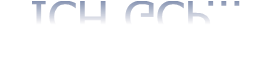 Section 1- Glossary of various terms
Adverse drug reaction & Adverse Event
Case report form & Clinical Study Report
Coordinating  Organization
Independent  Board
Committee	&	Contract	Research
Ethics	Committee	&	Institutional	Review
Investigator & Investigator’s Brochure
Monitoring & Monitoring report
Protocol & Protocol Amendment
Serious Adverse Event
Source data & Source documents
Sponsor & Sponsor investigator
Standard Operating Procedures
Vulnerable subjects
ICH GCP…
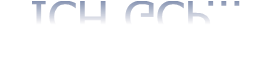 Section 2- Principles of GCP
Clinical Trials should be conducted in accordance with the  ethical principles consistent with GCP and applicable  regulatory requirements

Before a trial is initiated, foreseeable risks & inconveniences  should be weighed against anticipated benefit for the trial  subject & society

The rights, safety, and well being of the trial subjects are the  most important considerations & should prevail over  interests of science and society

The available nonclinical & clinical information on an  investigational product should adequately support the  proposed clinical trial
ICH GCP…
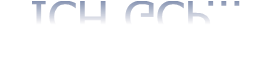 Section 2- Principles of GCP…
Clinical trials should be scientifically sound, & described in a  clear, detailed protocol; which has received prior IRB/IEC  approval

The medical care and medical decisions for subjects should
be the responsibility of a qualified physician

Each individual involved in conducting a trial should be  qualified by education, training & experience to perform his  respective task

Freely given informed consent should be obtained from  every subject prior to clinical trial participation
ICH GCP…
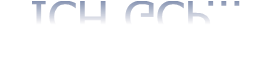 Section 2- Principles of GCP…
All clinical information should be recorded, handled, and  stored in a way that allows its accurate reporting,  interpretation and verification

The	confidentiality	of	records	that	could	identify	patients
should	be	protected,
respecting
accordance
the	privacy	and
with	the	applicable
confidentiality	rules	in
regulatory requirements
Investigational products should be manufactured, handled  and stored in accordance with applicable GMP, and used in  accordance with the protocol

Systems with procedures that assure the quality of every  aspect of the trial should be implemented
ICH GCP…
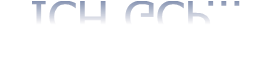 Section 3- EC / IRB Responsibilities
Should safeguard the rights, safety & well being of all trial subjects

Review	Protocol / Informed Consent Document / Recruitment  Procedures / Investigator’s Brochure / Remunerations

Ongoing Progress/Adverse events

IRB/IEC Composition
At least 5 members
At least one non scientific member
At least one independent member
Maintain list of members and qualifications
Only independent members to vote
Quorum to be present
ICH GCP…
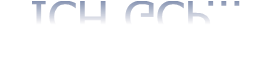 IRB/IEC Documented Procedures
Composition
Meeting Scheduling & conduct
Specify that trial starts only after IRB review
Specify regarding changes in protocol
Specify prompt reporting of adverse events

All these documents should be made available for a period of  at least 3 years after completion of the trial and make them  available upon request from the regulatory authorities

The IRB/IEC may be asked by investigators, sponsors or  regulatory authorities to provide its written procedures and  membership lists
ICH GCP…
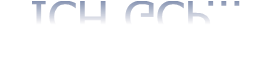 Informed Consent Document
The trial involves research
Purpose of the trial
Trial treatments & probability of random assignment to each  treatment
All trial procedures
Subject’s responsibility
Reasonably	foreseeable	risks	or	inconveniences  subject, embryo, infant
Reasonably expected benefits
Alternate course of treatment available
Compensation	&/or	treatment	available	for	trial  injury
to	the
related
ICH GCP…
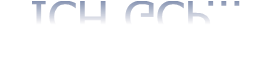 Informed Consent Document…
Anticipated payment for participation
Anticipated expenses for participation
Participation is voluntary & subject may refuse or withdraw  any time during the trial without penalty or loss of benefits
Access to original medical records to auditor, monitor, IRB,
regulatory authorities
Subject identification would be confidential
Any	new	information	that	may	affect	willingness	to  participate would be made available
Contact name, address in case of need
Foreseeable circumstances for trial termination
Expected duration of trial
Approximate number of subjects involved in the trial
ICH GCP…
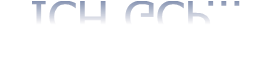 Section 4- Investigator Responsibilities
Qualified (documented) by education, training & experience
to assume responsibility for proper trial conduct

Should be familiar with the appropriate use of the  investigational product, IB, and other information provided  by sponsor

Should be aware of, & should comply with, GCP and the  applicable regulatory requirements

Should permit monitoring, auditing and inspection

Delegation of duties to appropriately qualified persons
ICH GCP…
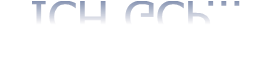 Section 4- Investigator Responsibilities…
Potential for recruitment of required number of subjects

Sufficient time for trial conduct and completion

Staff, facilities

Ensure training to staff
Qualified physician investigator/sub  trial, should be responsible for all  decisions
investigator	 for	the  trial	related	medical
Adequate medical care during and after trail participation

Make	reasonable	efforts	ascertaining	for	premature  withdrawal from trial
ICH GCP…
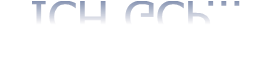 Section 4- Investigator Responsibilities…
Written & dated approval for trial protocol, ICD, recruitment
procedures etc. prior to trial initiation

Should provide latest copies of IB to IRB

Should provide all relevant documents for review during trial

Should conduct trial in accordance with the protocol version  agreed & documented by the sponsor, IRB and regulatory  authority

No changes allowed in the protocol except in case of  immediate hazard to the patient; which should be submitted  to all immediately
ICH GCP…
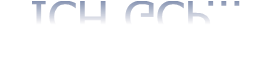 Section 4- Investigator Responsibilities…
Responsible for accountability at site

May be assigned to pharmacist/individual

Stored as specified by sponsor or regulatory authority

Used only in accordance with the protocol

Should follow the trial’s randomization procedure
Any premature unblinding to be explained to sponsor

Comply	with	regulatory	requirement,	GCP	and  principles
ethical
ICH GCP…
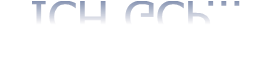 Section 4- Investigator Responsibilities…
Documented	Communication	of	revised	ICD  patient
to	IRB	and
Subject or their legal representative should be fully informed  in their own language

Non technical language

Ample time for consent and opportunity for questions

Impartial witness for illiterate patients

Subject should receive a copy of the signed and dated ICD/  amendment
ICH GCP…
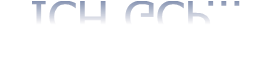 Section 4- Investigator Responsibilities…

Should	ensure	accuracy,	completeness,	legibility	and  timeliness of data to sponsor in CRF

Correction in CRF should be signed, dated

Maintain trial related documents

Financial agreements in place

Access to records by monitor, regulatory agency or auditors

Progress reports to IRB
ICH GCP…
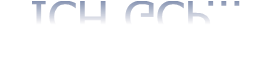 Section 4- Investigator Responsibilities…
Serious Adverse Events  immediately to sponsor,  IRB/regulatory agency
(SAE)	should	be	reported
and	timely	as
required	to
Deaths reported as per requirement

SAE
Any untoward medical occurrence that at any dose:
Results in death
Is life threatening
Requires inpatient hospitalization or prolongation of
existing hospitalization
Results in persistent or significant disability/incapacity
Is a congenital anomaly/birth defect
ICH GCP…
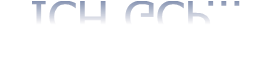 Section 4- Investigator Responsibilities…
Should inform subjects

Should assure therapy and follow up

Should inform regulatory authorities

Should inform sponsor/IRB with explanation

Upon	completion,	should	inform	institution,	IRB,	and  regulatory authorities with a summary of the trial’s outcome
ICH GCP…
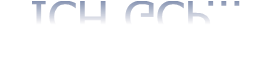 Section 5- Sponsor Responsibilities
An individual, company, institution, or organization which  takes responsibility for the initiation, management, and/or  financing of a clinical trial

Implementing	&	maintaining	QA	and	QC	systems	with
written SOPs to ensure GCP compliance

Securing agreements from all sites for monitoring, auditing,  and inspections

QC of data handling

Payment agreements
ICH GCP…
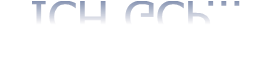 Section 5- Sponsor Responsibilities…
CRO - A person or an organization (commercial, academic, or  other) contracted by the sponsor to perform one or more of a  sponsor’s trial related duties and functions

Sponsor may transfer all or some duties to CRO

Ultimate responsibility for quality lies with the sponsor

Document of all duty delegation required
ICH GCP…
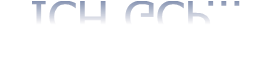 Section 5- Sponsor Responsibilities…
Trial design
Trial management, data handling
Investigator selection
Financing
Submission to regulatory authorities
Confirmation of review by IRBs
Information on investigational product
Manufacturing, labeling, packaging & coding of product
Safety Evaluation
Monitoring
The act of overseeing the progress of a clinical trial, and of  ensuring that it is conducted, recorded, and reported in  accordance with the protocol, SOPs, GCP, and the applicable  regulatory requirements.
ICH GCP…
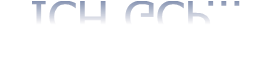 Section 6- Protocol and Amendments…
Document describing all aspects of the study
Well designed and thoroughly considered
Well structured
Complete

Components:
General Information
Objectives and Justification
Ethical considerations
Study design
Inclusion, Exclusions & withdrawal of subjects
Handling of products
ICH GCP…
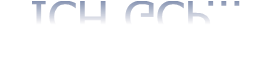 Section 6- Protocol and Amendments…
Components:…
Assessment of Efficacy
Assessment of safety
Statistics
Data handling & management
Quality control & quality assurance
Finance and Insurance
Publication policy
Evaluation
Supplementaries & Appendices
ICH GCP…
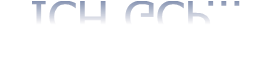 Section 6- Protocol and Amendments…
General Information:
Protocol	Title,	identifying	number	&	date.  number
Contact names, addresses
Name and title of Authorized signatory
Contact medical expert
Contact investigator(s)
Institution(s), Laboratories, department contact
Amendment
ICH GCP…
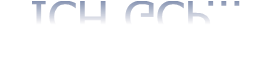 Section 6- Protocol and Amendments…
Objective and Justification:
Aims & objectives, phase of study
Name & description of Investigational product
Summary of non clinical & clinical studies
Summary of risks & benefits
Description of route of administration, dosage
Statement of GCP compliance

Ethical Consideration:
Description of how patients/volunteers would be informed
ICH GCP…
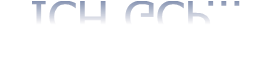 Section 6- Protocol and Amendments…
Study Design:
Primary & secondary endpoints
Randomized/comparator/blinded/open, placebo controlled
Blinding technique(double blind/single blind)
Randomization(method & procedure)
Diagram of design, procedure & stages
Medications permitted & not permitted during study
Description	of	study	treatments,	dose,	route	during	study  conduct
Packing/labeling description
Duration	of	subject	participation	&	sequence	of	all	study  periods, including follow up
ICH GCP…
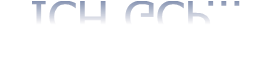 Section 6- Protocol and Amendments…
Study Design:…
Proposed date of initiation of study
Discontinuation criteria for subjects
Instructions on suspending or terminating the study
Procedures for monitoring compliance

Inclusion Exclusion criteria:
Specifications	of	the	subjects	to	be	included	(age,	gender,  ethnic groups, prognostic factors, diagnostic criteria)
Specify exclusion criteria
Subject withdrawal criteria & procedures
ICH GCP…
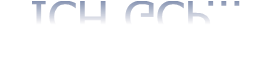 Section 6- Protocol and Amendments…
Handling of Products:
Safe handling and storage measures
System to be followed for labeling
Labeling specifications
Efficacy assessment :
Specifications of efficacy parameters
Descriptions of how these are measured and recorded
Time & periodicity of recording
Description	of	special	analysis/	tests(PK,	clinical,  radiology)
lab,
ICH GCP…
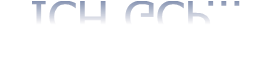 Section 6- Protocol and Amendments…
Safety assessment :
Specifications of safety parameters
Procedures for eliciting reports of and reporting ADR
Time & method of recording
Type, duration of follow up after adverse events

Statistics:
Description of statistical methods employed
Timing of interim analysis, if any
Significance level, power
Procedures	for	reporting	any	deviations	from	the	original  statistical plan
Selection of subjects to be included in final analysis
ICH GCP…
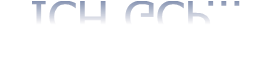 Section 6- Protocol and Amendments…
Data Management :
Procedures for handling & processing records of effects and  adverse events
QC & QA:
Steps & procedures for monitoring study
Instructions for protocol deviations
Quality control of methods & evaluation procedures  Finance & insurance:
Budget, financial aspects
Sources of economic support
Subject payments
Reimbursement to team members
Insurance details of study subjects
ICH GCP…
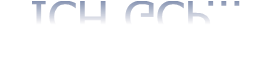 Section 7- Investigator’s Brochure
Compilation	of	the	clinical	and	nonclinical
data	on	the
investigational	product(s)	that	are	relevant	to	the	study	of
the product(s) in human subjects

Provide the investigators and others involved in the trial  with the information to facilitate their understanding of the  rationale for, and their compliance with, many key features  of the protocol, such as the dose, dose frequency/interval,  methods of administration: and safety monitoring  procedures
ICH GCP…
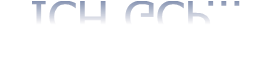 Section 7- Investigator’s Brochure…
The	IB	also	provides	insight	to	support
the	clinical
management of the study subjects during the course of the
clinical trial

The information should be presented in a concise, simple,  objective, balanced, and non-promotional form that enables  a clinician, or potential investigator, to understand it and  make his/her own unbiased risk-benefit assessment of the  appropriateness of the proposed trial

Generally, the sponsor is responsible for ensuring that an up-  to-date IB is made available to the investigator(s) and the  investigators are responsible for providing the up-to-date IB  to the responsible IRBs/IECs
ICH GCP…
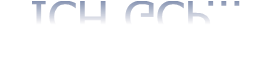 Section 7- Investigator’s Brochure…
The IB should include:
Title Page
Confidentiality Statement
Table of Contents
Summary of the investigational product
Introduction
Physical,	Chemical,
and	Pharmaceutical	Properties	and
Formulation
Nonclinical Studies
Effects in Humans
Summary of Data and Guidance for the Investigator
ICH GCP…
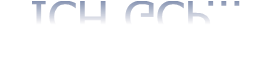 Section	8-	Essential	Documents	for	the	Conduct  of a Clinical Trial
Documents which individually and collectively permit  evaluation of the conduct of a trial and the quality of the  data produced
These documents serve to demonstrate the compliance of  the investigator, sponsor and monitor with the standards of  Good Clinical Practice and with all applicable regulatory  requirements
Various documents are grouped in three sections according  to the stage of the trial during which they will normally be  generated:
Before the clinical phase of the trial commences
During the clinical conduct of the trial
After completion or termination of the trial
ICH GCP…
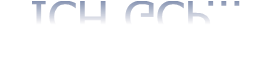 Section	8-	Essential	Documents	for	the	Conduct  of a Clinical Trial
Trial master files should be established at the beginning of  the trial, both at the investigator/institution’s site and at the  sponsor’s office

A final close-out of a trial can only be done when the monitor  has reviewed both investigator/institution and sponsor files  and confirmed that all necessary documents are in the  appropriate files

Any or all of the documents addressed in this guideline may  be subject to, and should be available for, audit by the  sponsor’s auditor and inspection by the regulatory  authorities